Emergency WASHViennaJanuary  2016
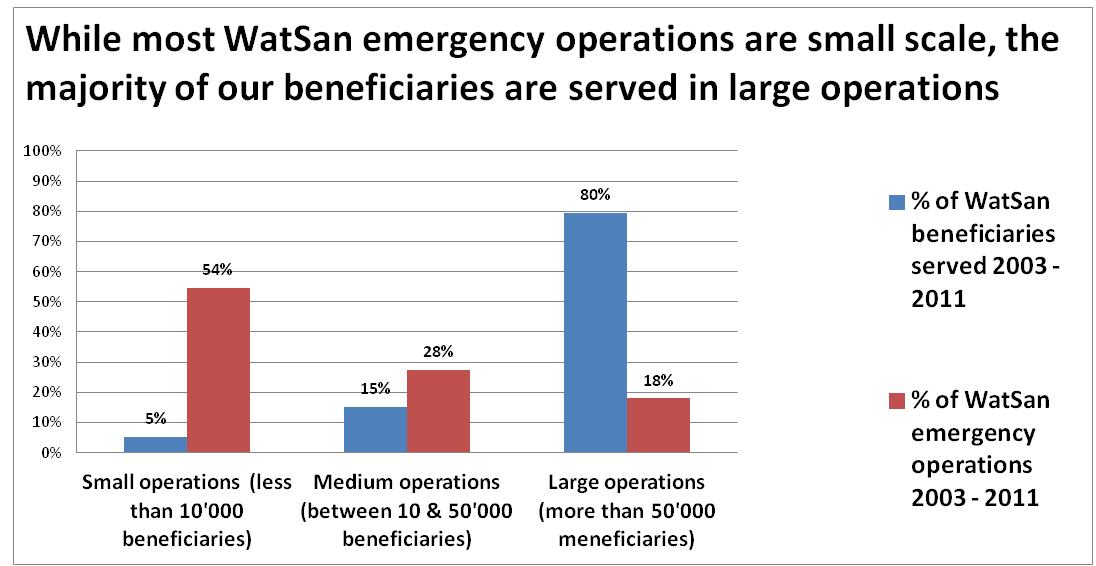 ERU Deployments 1996 - 2015
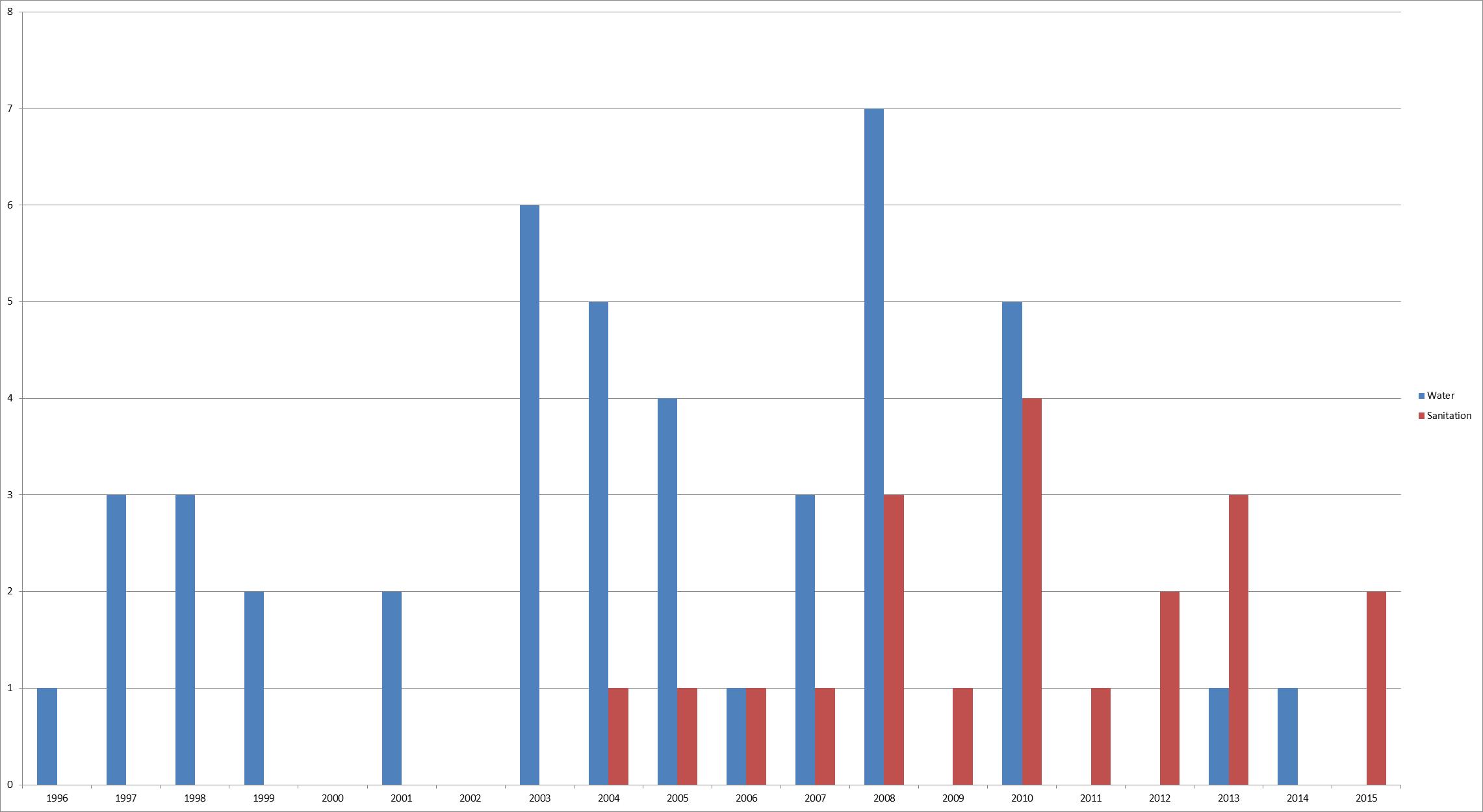 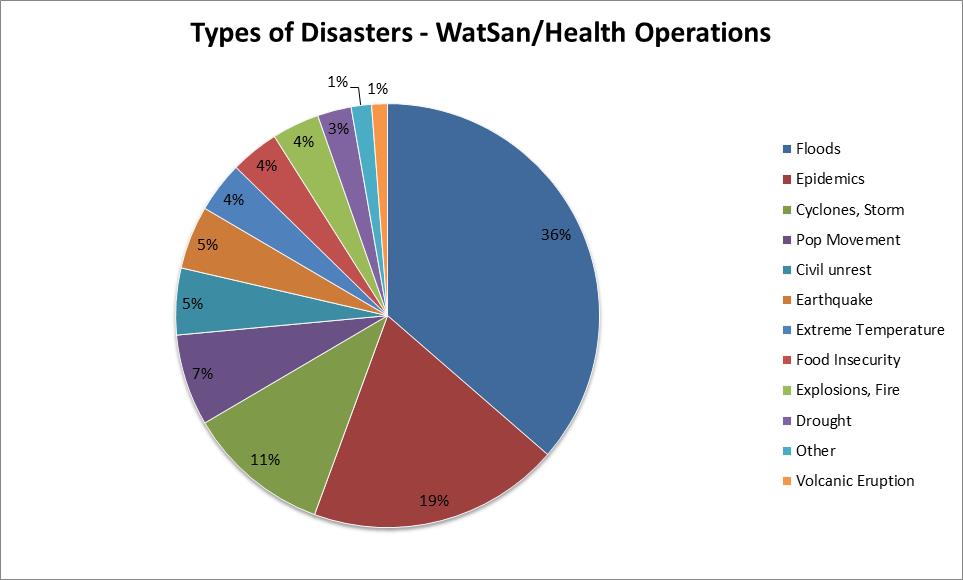 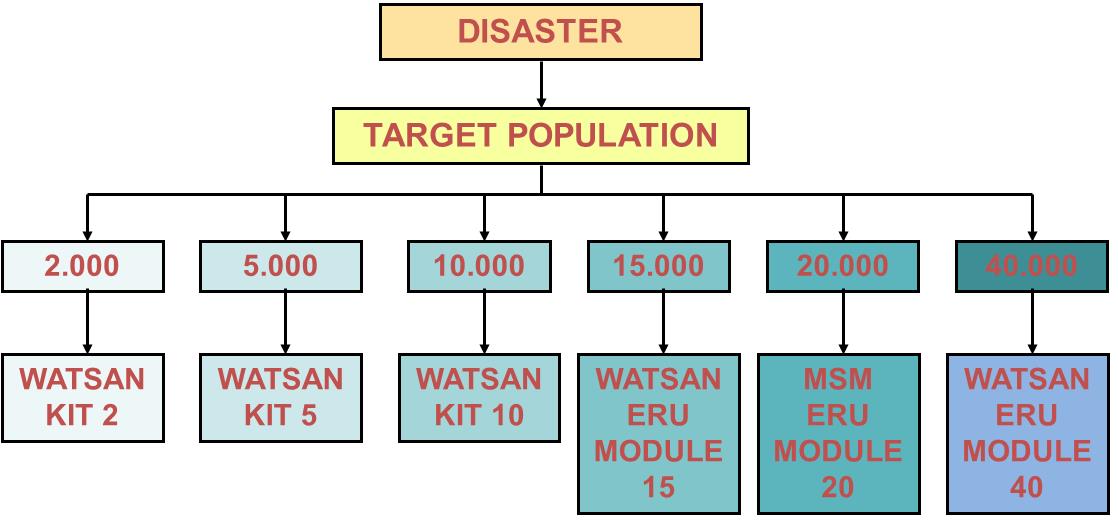 DISASTER
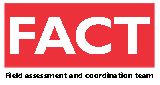 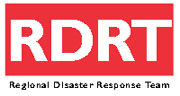 WASH Global Tools
TARGET POPULATION
2.000
5.000
15.000
20.000
40.000
X.000
X.000
WATSAN ERU MODULE 40
WATSAN ERU MODULE 15
MSM ERU MODULE 20
WATSAN KIT 2
WATSAN KIT 5
RWSR
MODULE
 X
HWTS
MODULE
 X
An interesting proposal
NS FACT On Call Rota

Still interested?
What can we put in place today?